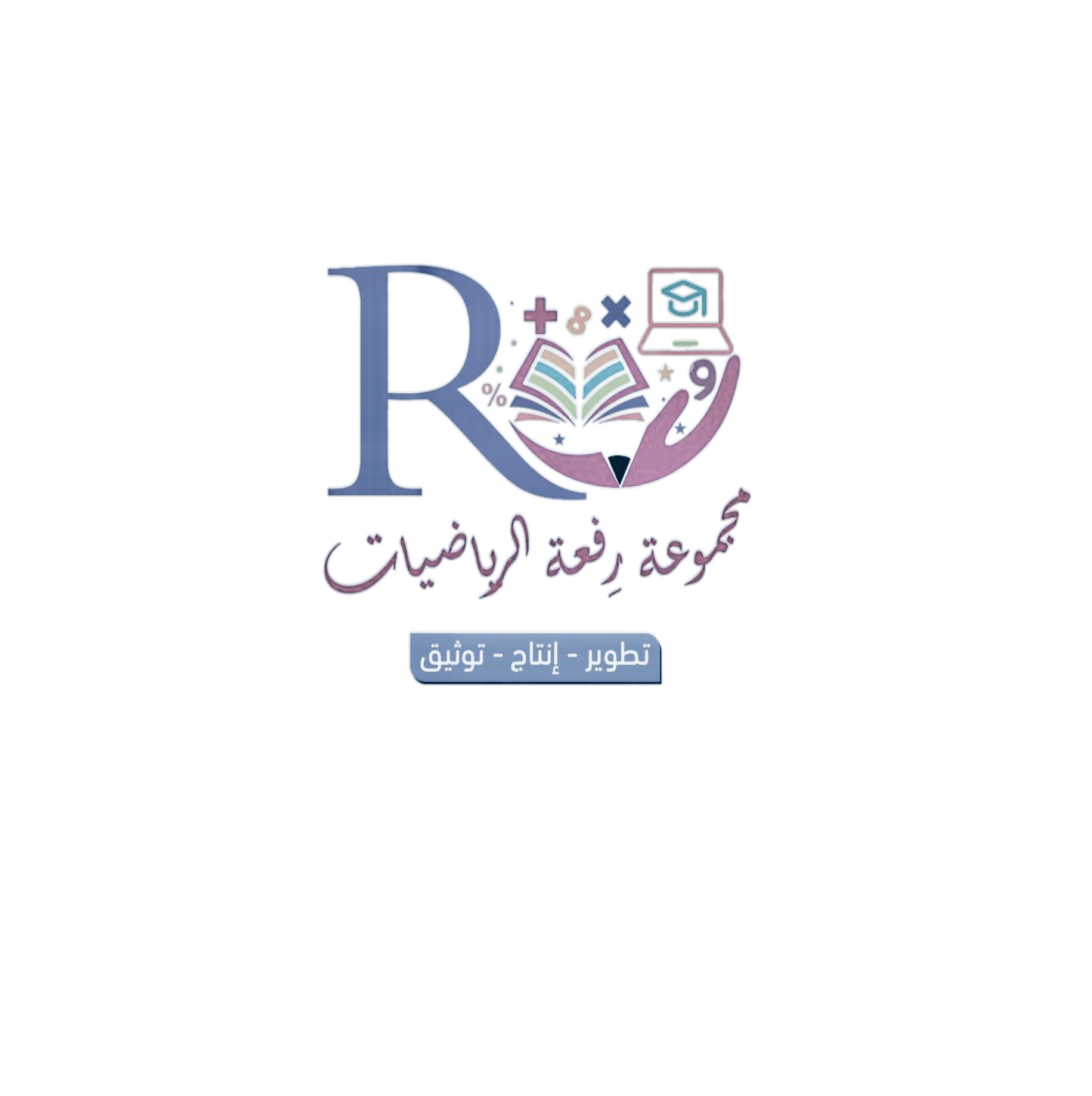 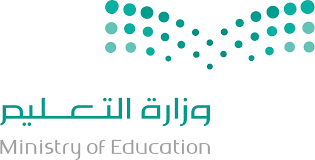 خطة التعلم الأسبوعية

" مادة / ...... "
الصف / ......
الفصل الدراسي الثاني
 لعام 1446 هـ
معلم/ة المادة : ..............
مدير/ة المدرسة : ...............
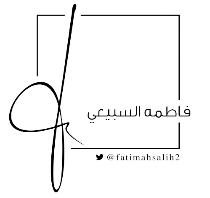 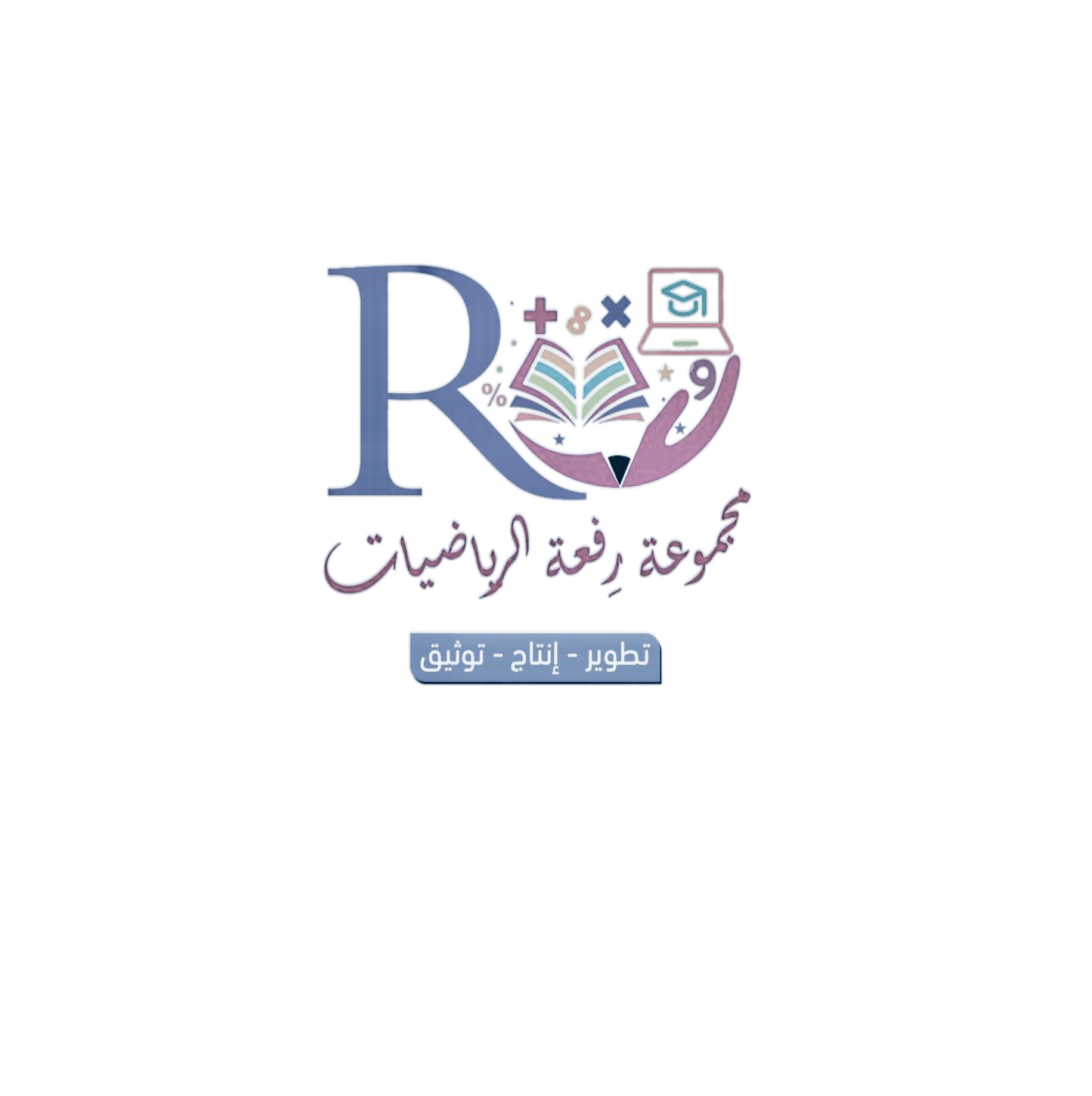 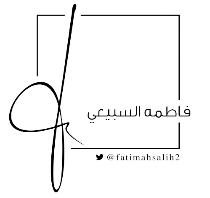 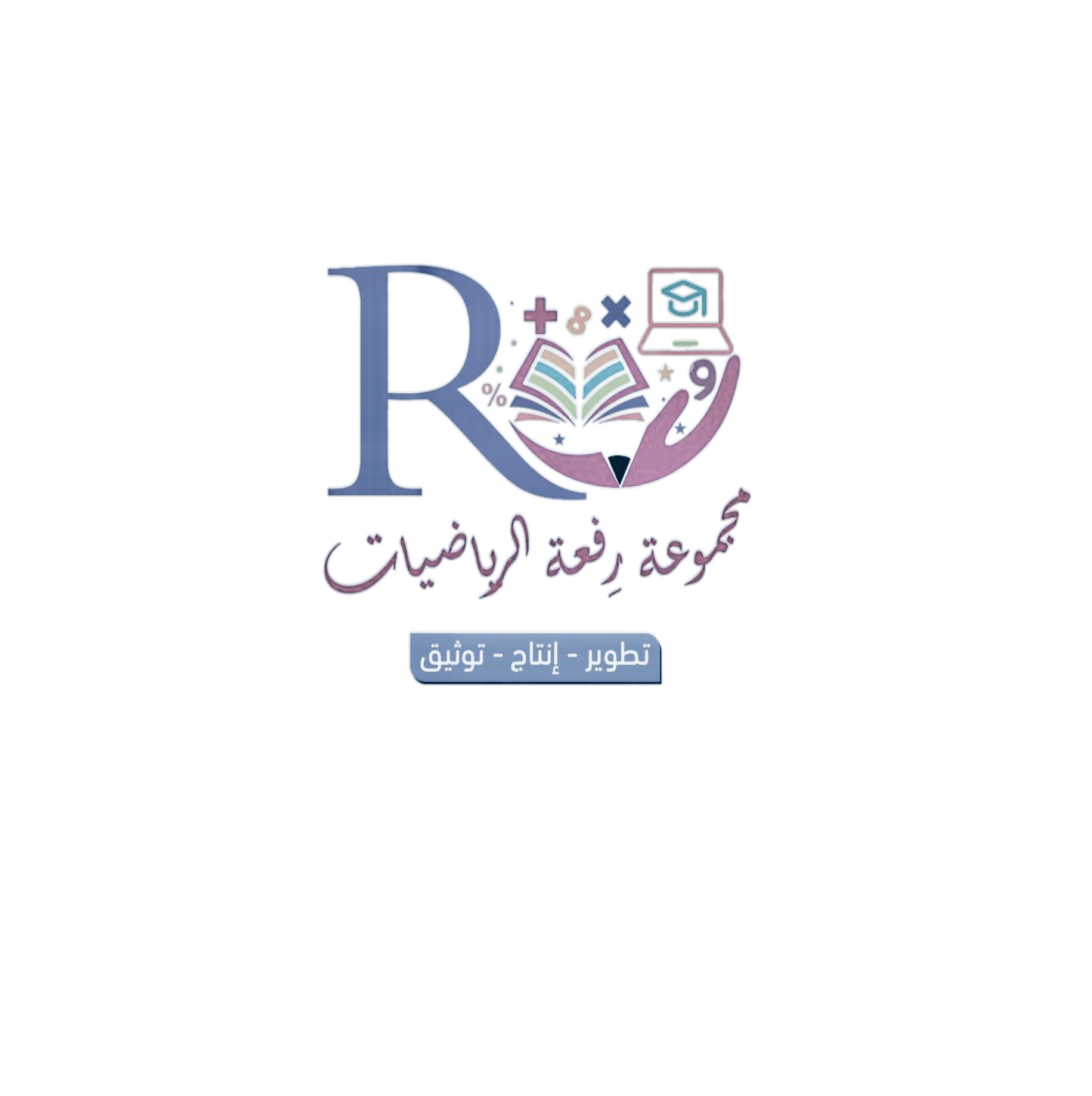 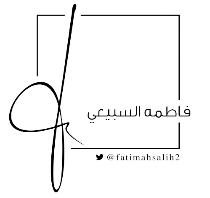 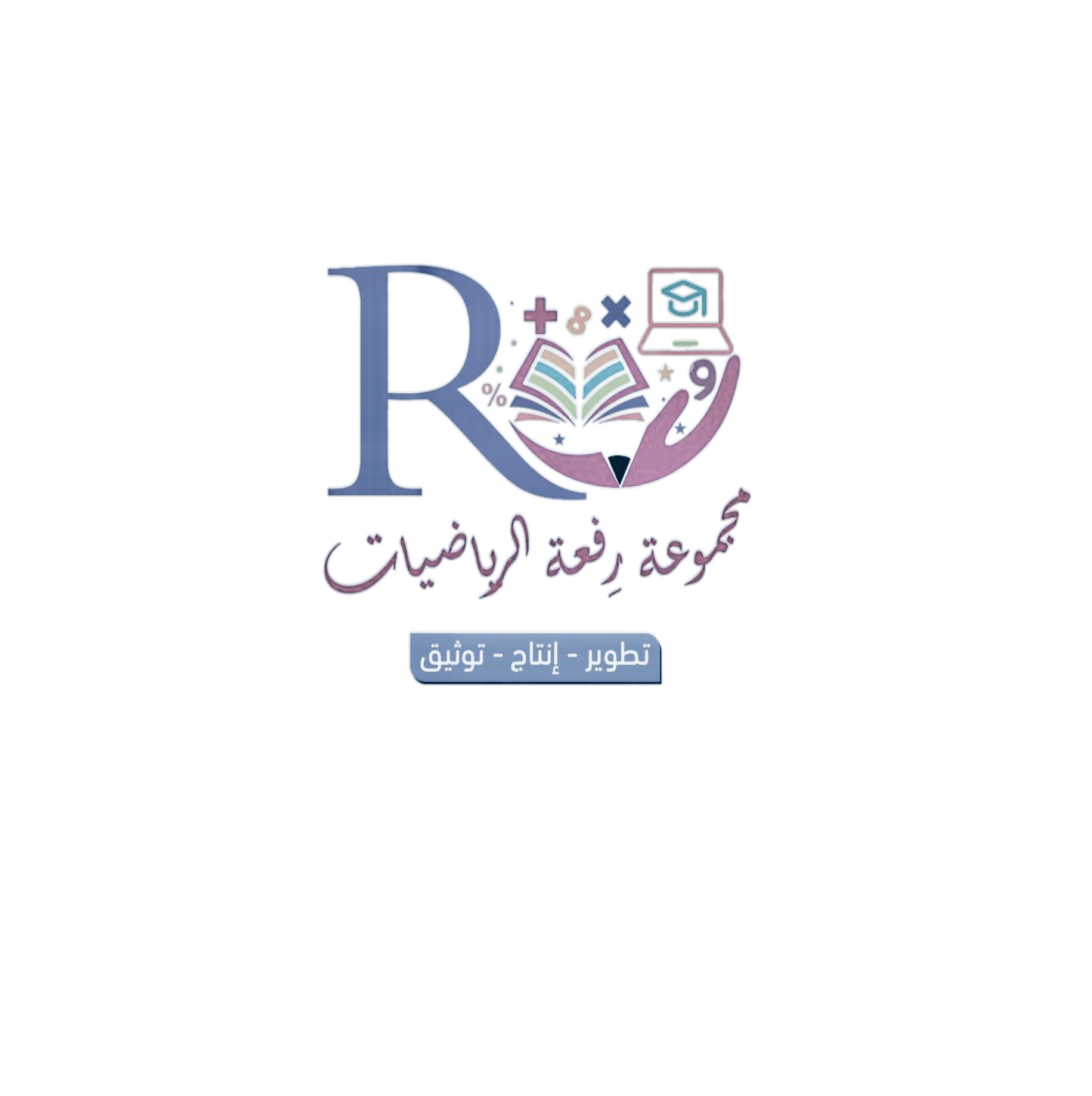 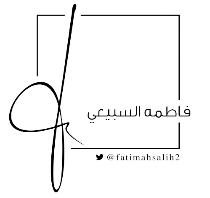 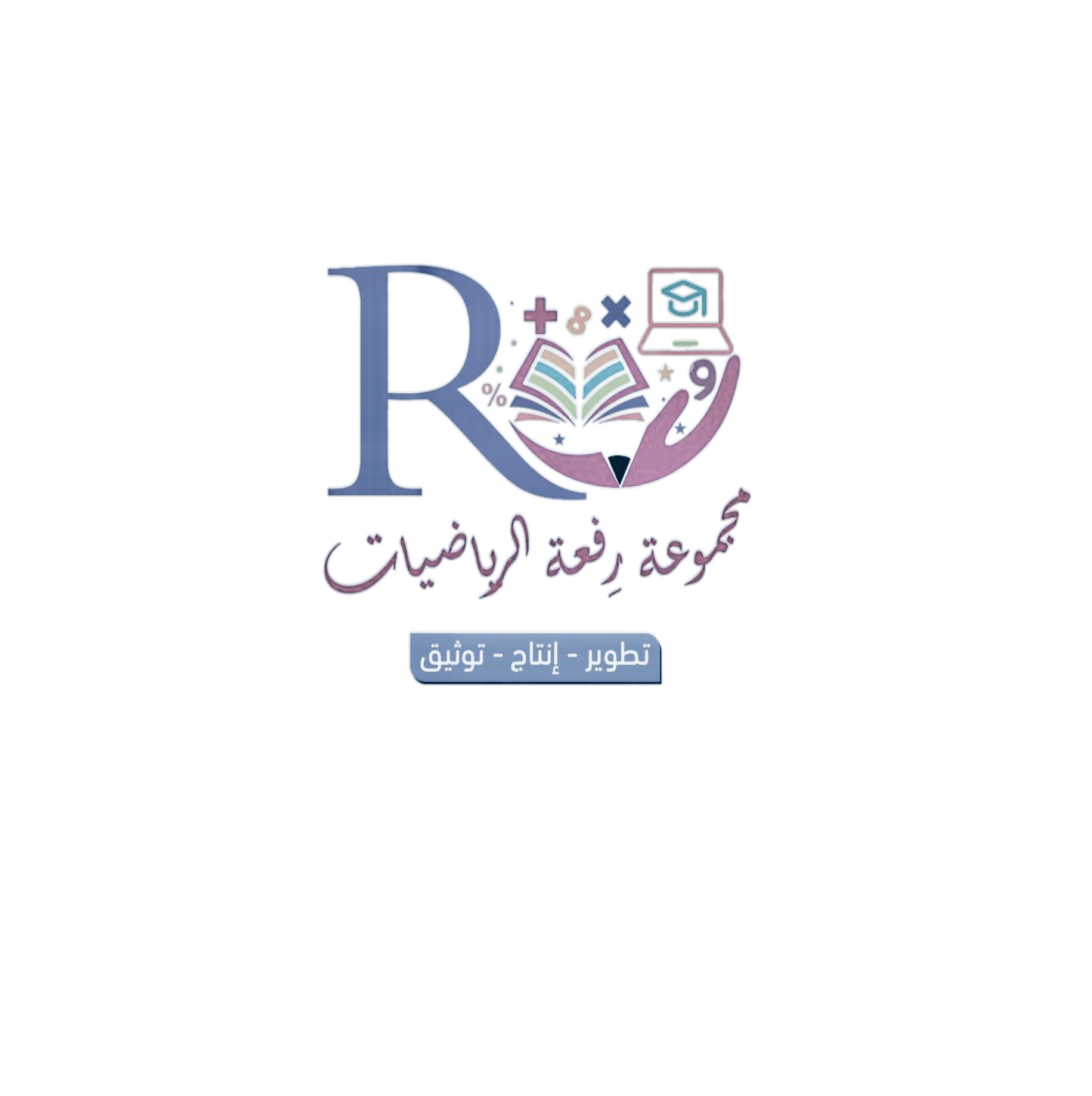 إجازة مطولة
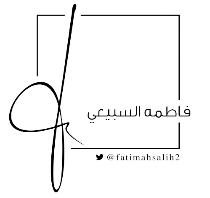 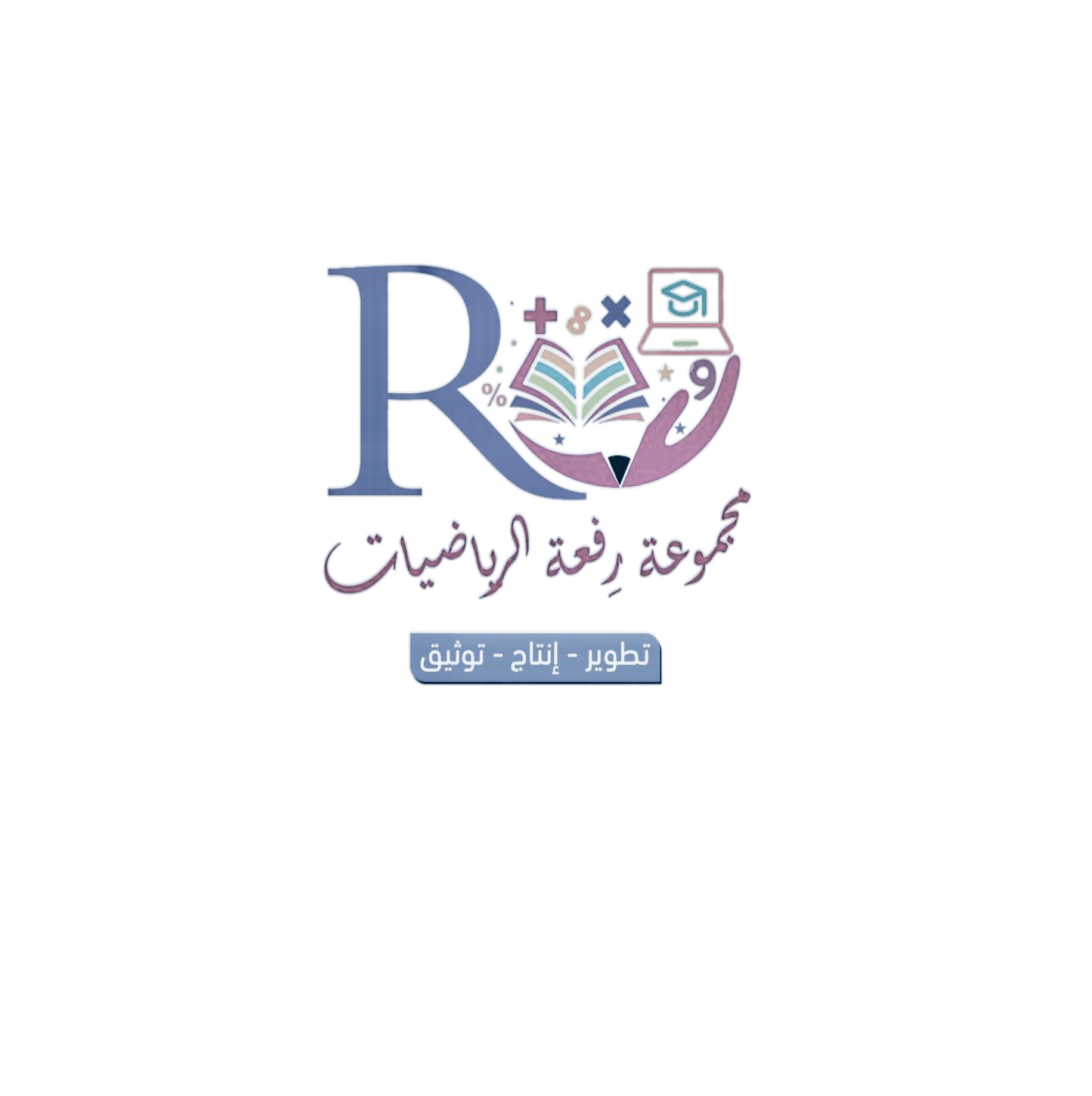 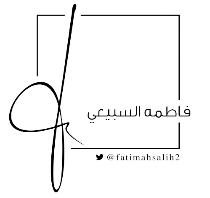 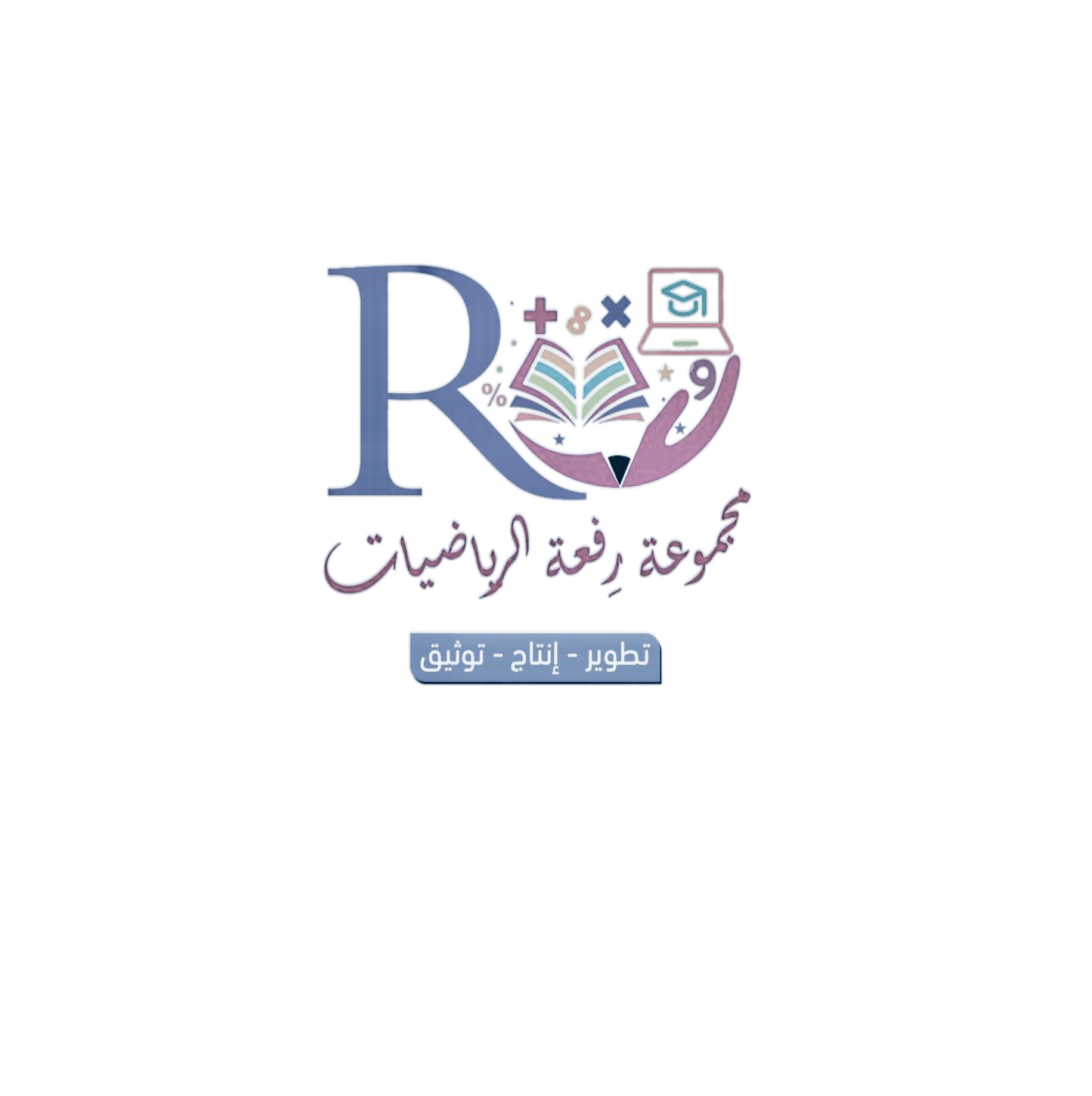 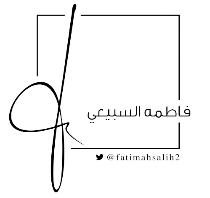 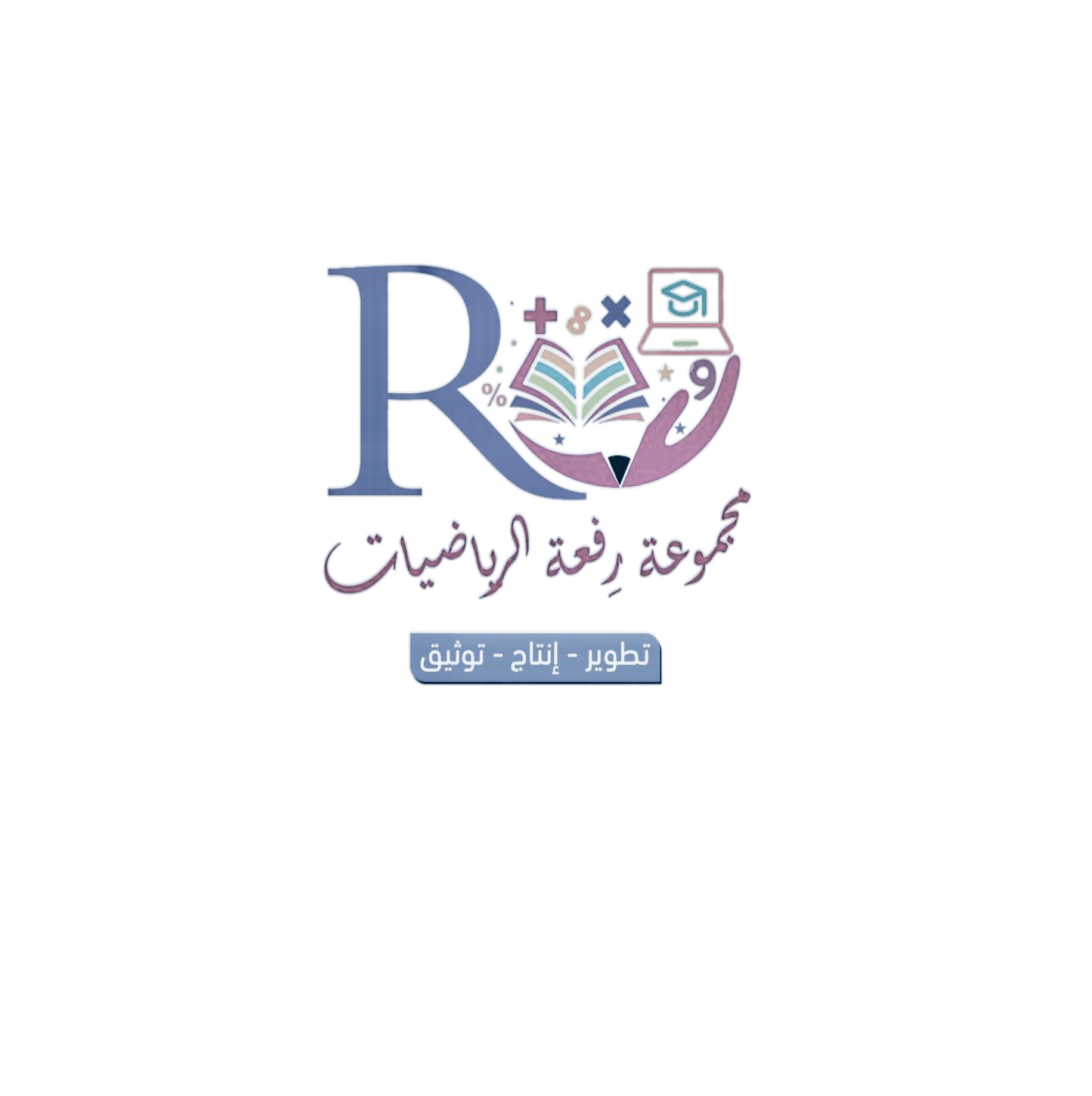 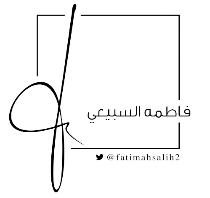 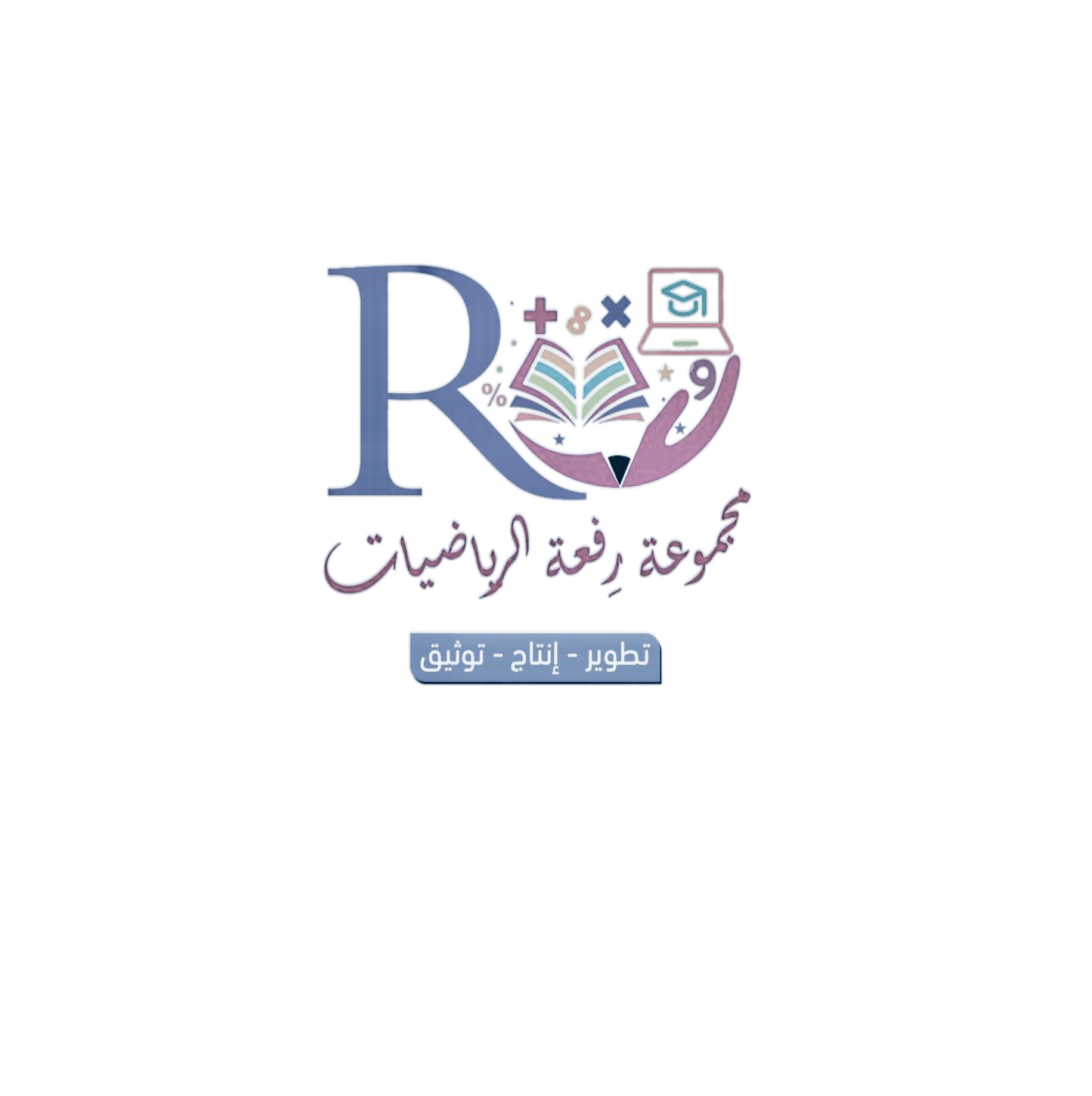 إجازة منتصف الفصل الدراسي الثاني
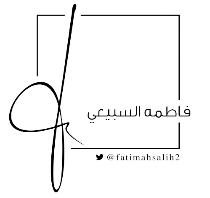 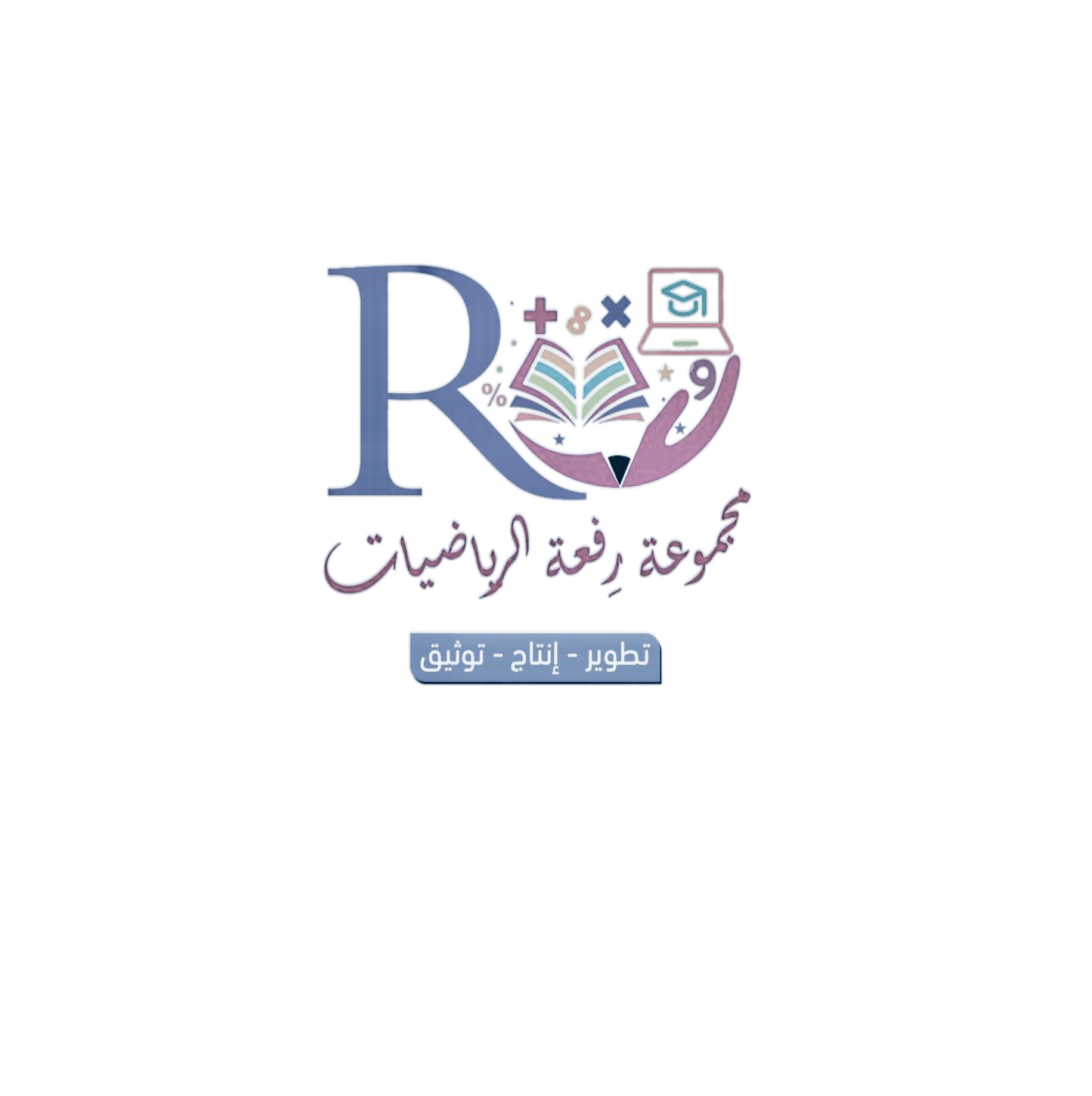 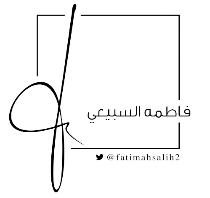 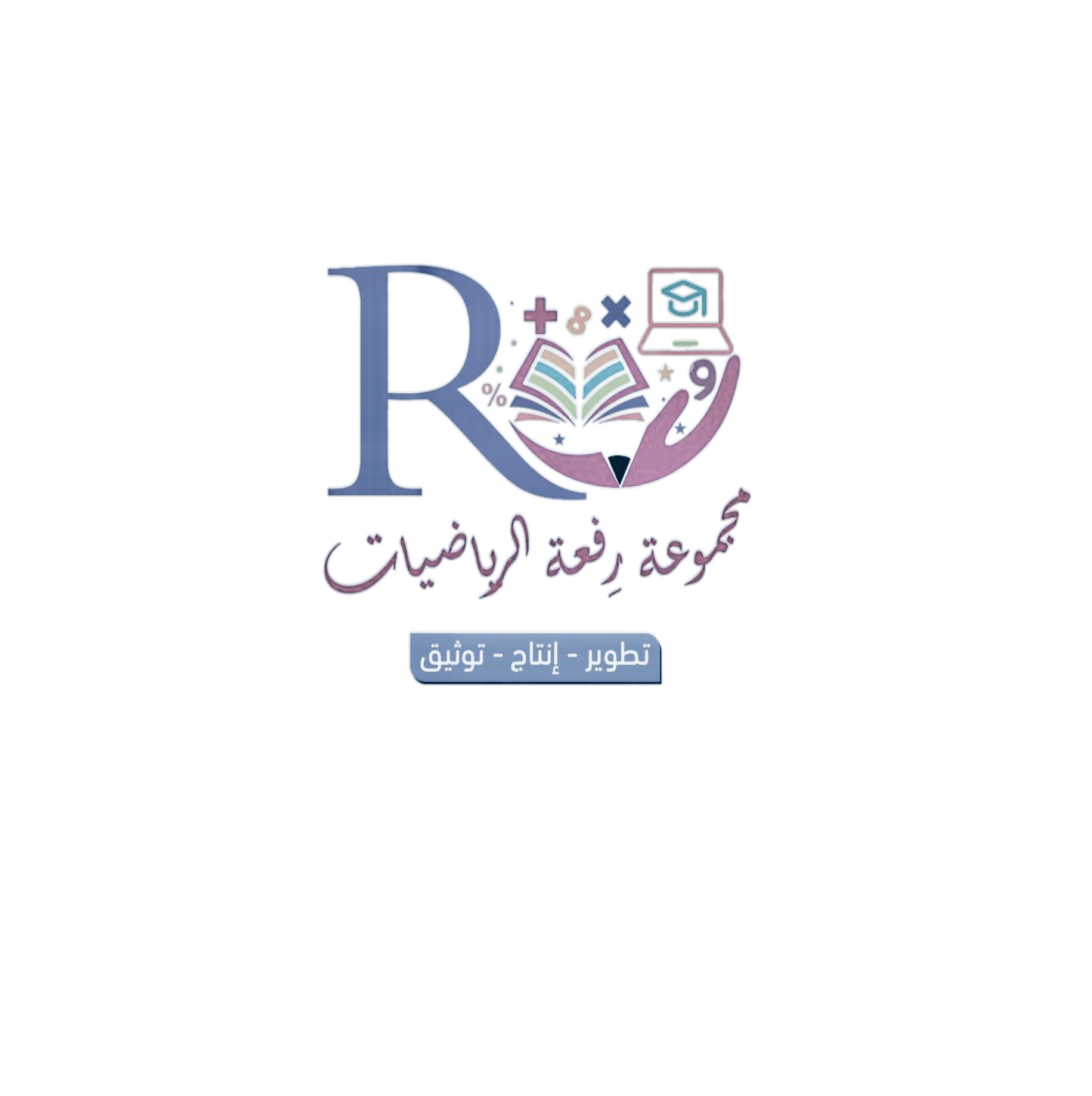 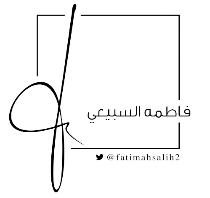 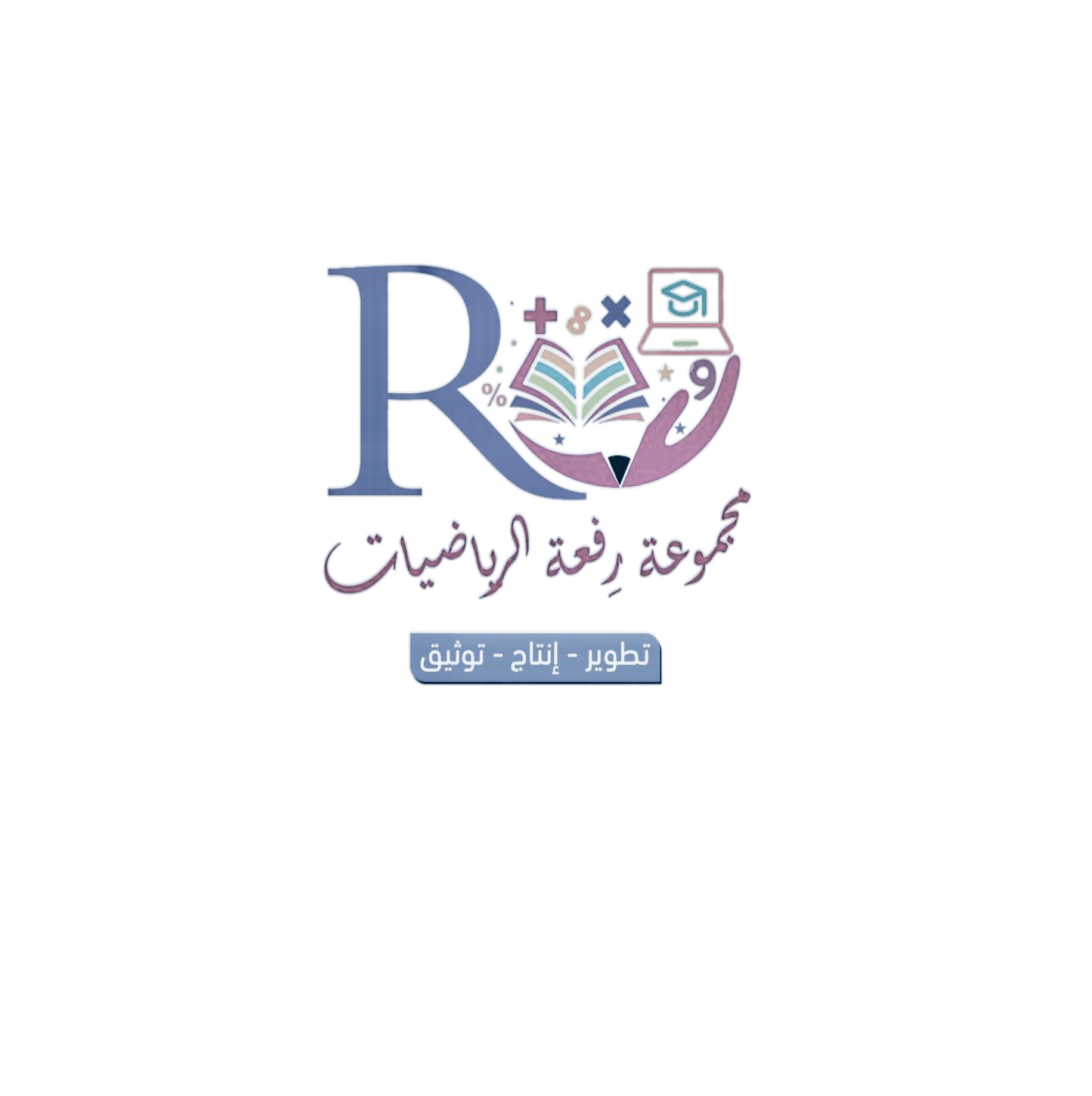 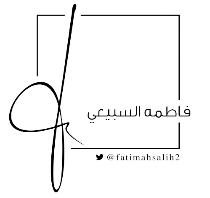 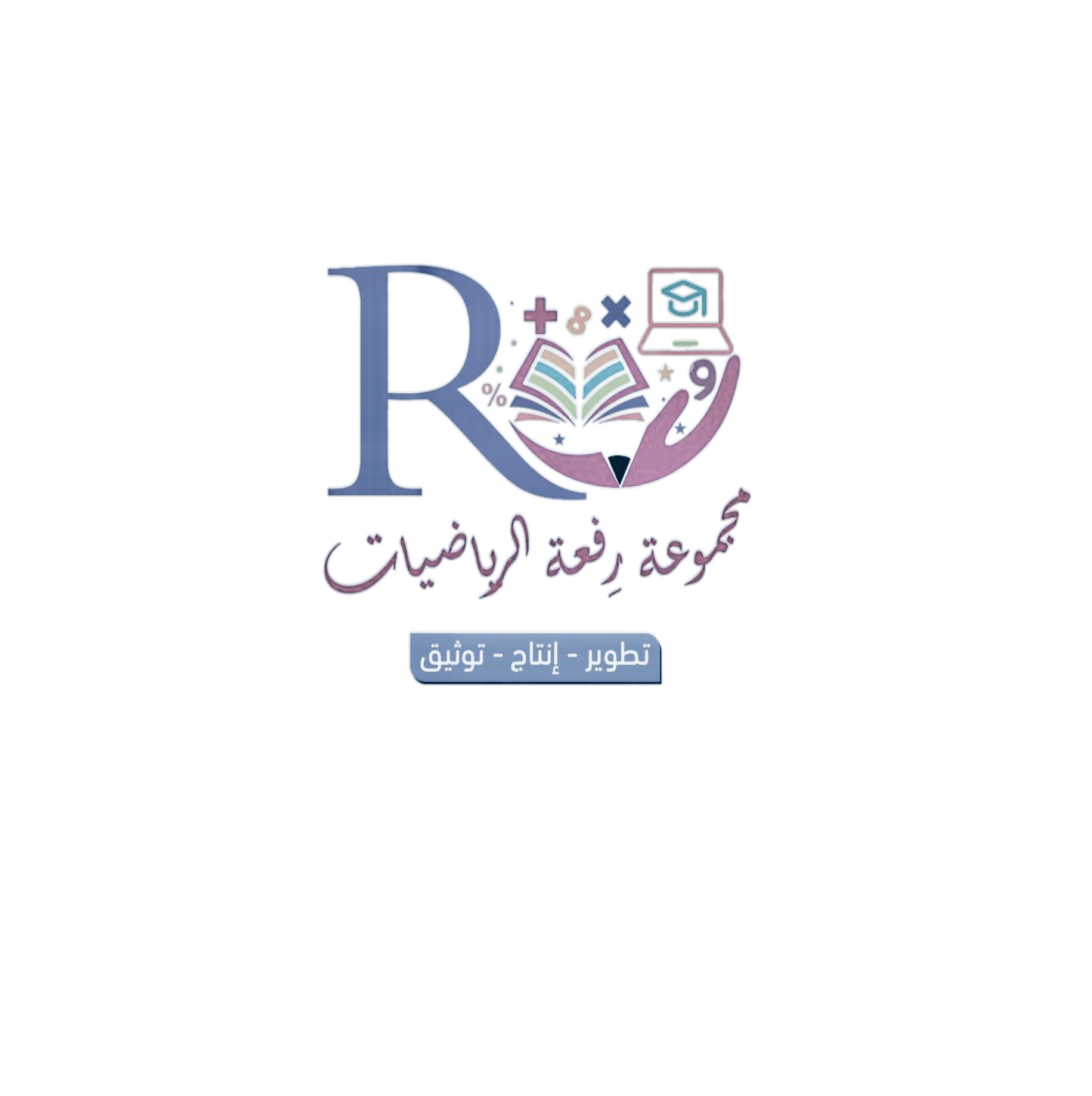 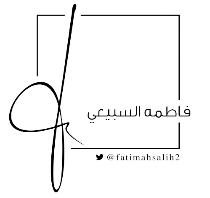 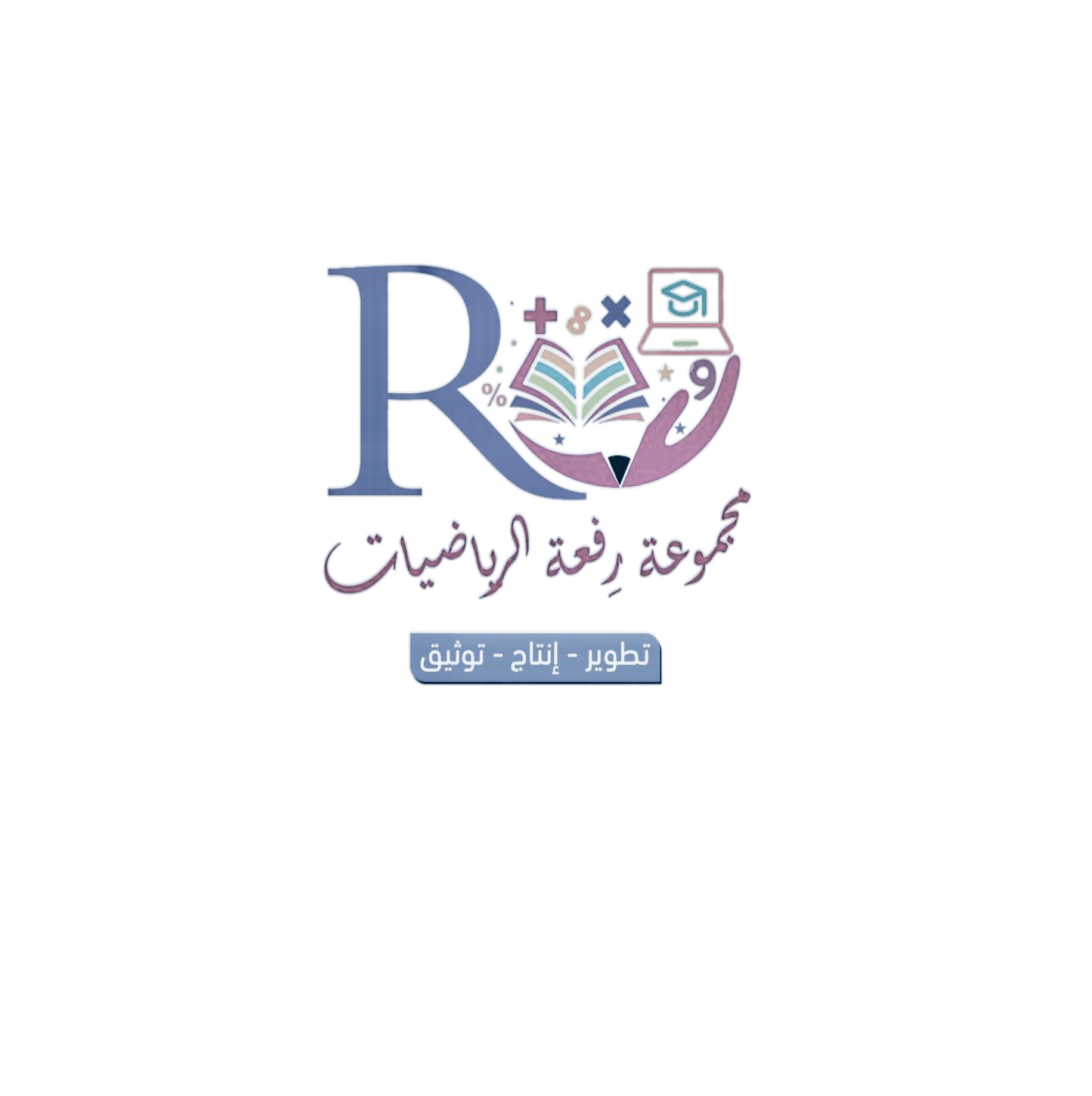 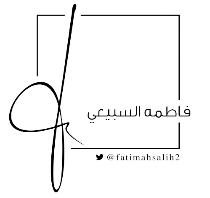 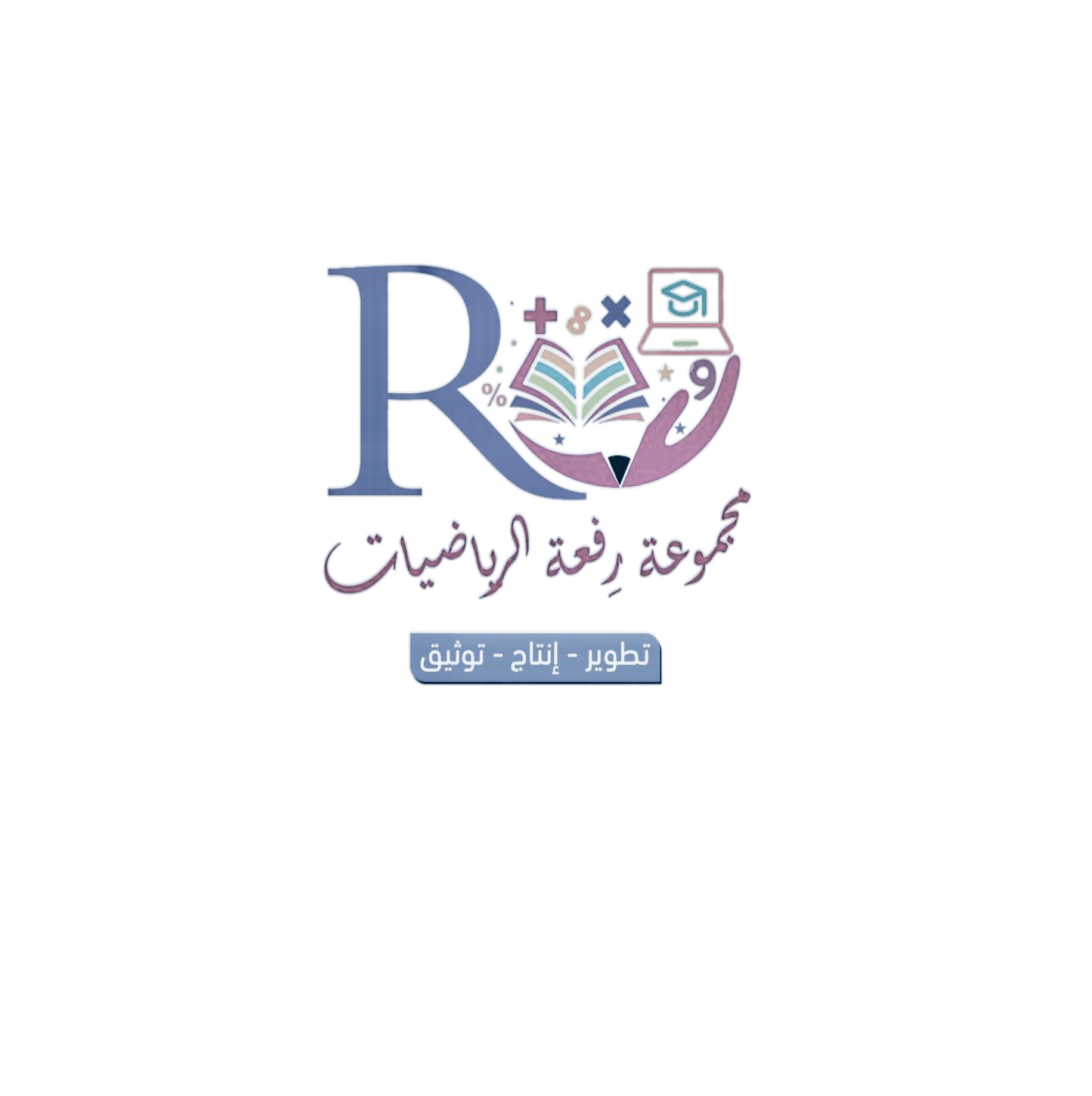 اختبارات الفصل الدراسي الثاني
لعام 1446 ه
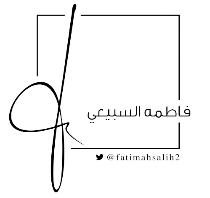